Отношение педагогических работников и руководителей дошкольных образовательных учреждений и школ к повышению заработной платы: опыт качественного исследования.
Заир-Бек С.И., к.п.н., ведущий научный сотрудник, Институт институциональных исследований НИУ ВШЭ
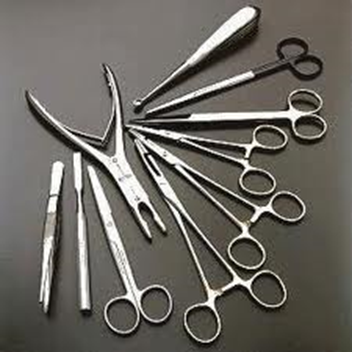 Цели, задачи, инструменты
Инструментарий: качественные методы. Интервью (15) и фокус-групп (31). 
Выборка: учителя школ, директора школ, заведующие детскими садами, воспитатели детских садов, представители органов управления образованием

Место проведения: 5 субъектов 5 федеральных округов, участвовало около 500 человек, в том числе, около 150 директоров школ и заведующих детскими садами
Время проведения: сентябрь-декабрь 2013 года
Стратегии повышения заработной платы в общем образовании
Увеличение нагрузки (в том числе, через уменьшение внешнего совместительства)/в некоторых субъектах РФ – сокращение нагрузки
Сокращение доли прочих педагогических работников (оптимизация штатного расписания) и перевод на аутсорсинг ряда технических работ (питание, клининг)
Сокращение доли педагогических работников без категории
Увеличение соотношения ученик-учитель (за счет слияния школ, классов)
Сокращение доли стимулирующей части ФОТ за счет ее перераспределения в базовую часть
Сокращение доли остальных расходов в бюджете образовательного учреждения при увеличении доли ФОТ
Сокращение числа постоянных надбавок и/или их перевод в расчет базового оклада
Стратегии повышения заработной платы в дошкольном образовании
Более классический вариант «с чистого листа»
Рост числа воспитанников на одного воспитателя
Рост общего числа детских групп
Сокращение доли остальных расходов в бюджете  ДОО при увеличении доли ФОТ
Сокращение числа постоянных надбавок и/или их перевод в расчет базового оклада
Сокращение доли стимулирующей части ФОТ за счет ее перераспределения в базовую часть (там, где произошел переход на НСОТ)
1. Повысилась ли привлекательность профессии педагога? (общее образование)Мнения педагогических работников
Мнения руководителей
+ Появилась возможность выбирать среди претендентов на вакансию
	«Идут. Молодежь пошла в школы и детские сады. Раньше – 15-17, в этом году – 99.»
+ Стали возвращаться в профессию педагоги, которые ранее ушли в более оплачиваемые сферы
	- Педагоги пенсионного возраста стали отказываться от выхода на пенсию
«Пенсионеры не уходят. Собираются аттестоваться . На них надежды больше. Мы ими дорожим.» 
«- У нас коллектив почти тот же остался. Особенно в селе эта стабильность, каждый держится за свое место, потому что другой работы нет.»

- Условий недостаточно для привлечения талантливых молодых специалистов
		«… нет, молодые не хотят, нужно им больше денег…»
2. Педагоги стали учить лучше? Мнения педработников
«Людям важно чувствовать стабильность. Но рост зарплаты должен быть тесно привязан к повышению качества работы»
«….За качество и еще за участие в конференциях, публикации …»

 





Идет гонка за показателями в ущерб качеству. Учителям некогда готовиться и давать хорошие уроки, они занимаются олимпиадниками, конкурсами, конференциями.
Качество работы педагогов. Мнения руководителей
+ Повышение оплаты труда положительно повлияло на качество работы педагогических работников
	«Наверное, качество в любом случае повышается, все-таки мы можем их поощрять.»
	«У меня 4 человека из помощника воспитателя 2 года назад поступили на дошкольное, такого давным-давно не было.»


- Независимо от размера зарплаты, педагоги работают всегда одинаково. 
	«Да, работа от нашей зарплаты не зависит никак. Мы работали и на 3 тысяч, работаем и на 10 тысяч, и на 5 тысяч.»
	«Я думаю, при этой системе оплата труда останутся ровно те, кто работал и до этого, умел работать и хочет работать.»
Педагоги стали жить лучше? Мнение педработников
1) Материальное благополучие педагогов принципиально не изменилась
Педагоги школ: Повышение заработной платы все же не успевает за потребительской инфляцией и их благосостояние улучшилось не сильно. 
Педагоги дошкольных учреждений: повышение заработной платы отразилось на их материальном положении, но считают заработную плату все равно недостаточной:
 «для деревни, конечно, это бешеные деньги, даже те 12 тысяч рублей», «сейчас заработная плата более менее…».

2) нестабильный и сильно дифференцированный размер ежемесячных стимулирующих выплат не позволяет учителю чувствовать социальную и материальную защищенность: «ну куплю я в этом месяце себе два пирожных, а на следующий месяц возможно, не смогу купить ни одного».
Педагоги стали жить лучше? Мнение руководителей
+ Педагоги стали жить лучше в материальном плане
		«У меня двое даже ипотеку взяли».
		«… некоторые педагоги позволяют себе за границу отдыхать съездить.»
+ Учителя и воспитатели почувствовали себя увереннее, достойнее
		«Но они хоть себя людьми почувствовали, скажем, так. Потому что много лет никак не повышалась заработная плата, а все-таки труд адский.»
- Отмечалась тревога, что изменения доходов временные
- Статус педагогического работника в глазах окружающих не изменился
Диспропорция в заработных платах
Руководители
		«… чувствую себя некомфортно, обидно за себя и свою работу…»
Заместители руководителей
Учебно-вспомогательный персонал
		«разрыв между зарплатой младшего воспитателя и воспитателя он огромен. Большой разрыв. Если брать максимальный разрыв педагога в нашем учреждении и брать зарплату младшего воспитателя, это раз 5-6 точно.»
		«Она демонстративно разворачивается, говорит: «У меня уборка»… как только начинаются требования, что вы помощник…»
		«Ну няни-то обижены очень, это ужас какой-то!»
Технический персонал
		«Это такой больной вопрос! Будет взрыв!»
Промежуточные итоги
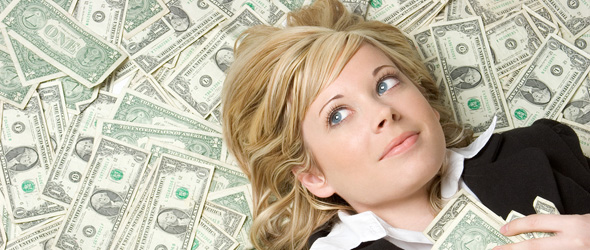 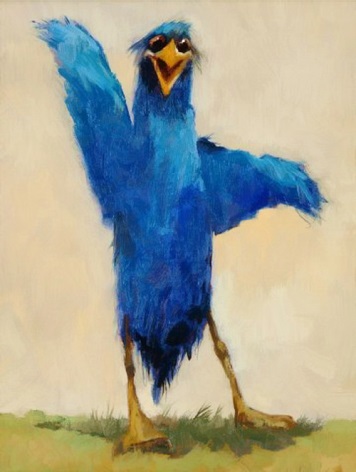 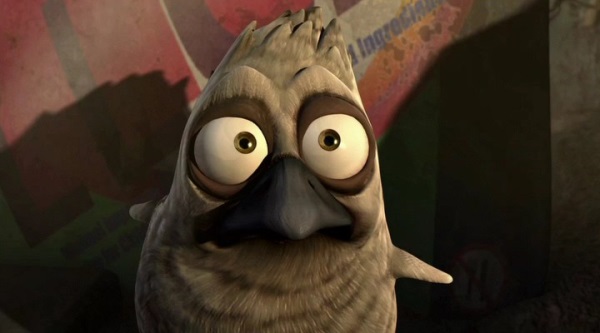